Aktuelle Fragen des Urheberrechts im Kontext der Digitalisierung16. IT-Rechtstag5.5.2022Axel Anderl
Agenda
Urheberrechtliche Implikationen der Digitalisierung
Allgemeines zum digitalen Urheberrecht
Urheberrechtsnovelle 2021 und Umsetzung in AT
Entwurf des Data Acts
KI-VO


Aktuelle use cases
NFTs
Metaworld
(potentielle) Konfliktfelder in Bezug auf Verwertungsgesellschaften



Fazit / Ausblick
Urheberrechtliche Implikationen der Digitalisierung
Digitales Urheberrecht – Überblick
Digitalisierung, insb KI
Dreh- und Angelpunkt: Daten(-banken) und Text- und Data-Mining (TDM)
Definition DSM-RL: 
"Technik für die automatisierte Analyse von Texten und Daten in digitaler Form, mit deren Hilfe Informationen unter anderem – aber nicht ausschließlich – über Muster, Trends und Korrelationen gewonnen werden"
Urheberrechtliche Schutzfähigkeit eines/einer:
Digitales Urheberrecht – Überblick
KI als "Schöpfer": 
kein urheberrechtlicher Schutz des Ergebnisses, aber ggf Leistungsschutzrechte des KI-Programmierers
davon zu differenzieren: Schutzfähigkeit der KI
§ 40a UrhG: als Computerprogramm (kein urheberrechtlicher Schutz des Algorithmus per se, erst bei Implementierung in Programmcode)
§ 40f UrhG: als Datenbankwerk (subsidiär)
Verletzung von Verwertungsrechten durch KI-Einsatz:
Black box-Problem (Zurechnung)
2015: Vorschlag des EP "e-Person"
stattdessen: KI-VO 
typische Verwertungshandlungen iZm TDM:
Vervielfältigung (§ 15 UrhG) – erfasst sind digitale Vorgänge jeglicher Art wie zB Streaming
Bearbeitung (§ 14 Abs 2 UrhG)
Verbreitung (§ 16 UrhG)
Zurverfügungstellung (§ 18a UrhG)
Urheberrechtsnovelle 2021 – TDM
privilegierte Nutzungsmöglichkeit zu Forschungszwecken (§ 42h Abs 1-5 UrhG)
freie Werknutzung zur Vervielfältigung, 
"um damit Texte und Daten in digitaler Form für die wissenschaftliche […] Forschung automatisiert auszuwerten und Informationen unter anderem über Muster, Trends und Korrelationen zu gewinnen, wenn er zu dem Werk rechtmäßig Zugang hat […], soweit dies zur Verfolgung nicht kommerzieller Zwecke gerechtfertigt ist"
= Unterfall der Vervielfältigung zum eigenen Gebrauch (ErläutRV)
jede Nutzungshandlung, die der Einrichtung zugeordnet werden kann
auch Studenten, die für die Einrichtung Arbeiten verfassen
Definition Forschungseinrichtung:
vorrangiges Ziel wissenschaftliche Forschung oder forschungsgeleitete Lehre
nicht gewinnorientiert und im Rahmen eines staatlich anerkannten Auftrags im öffentlichen Interesse tätig
kein bevorzugter Zugang zu Forschungsergebnissen durch ein Unternehmen mit bestimmenden Einfluss
ABER: auch Vervielfältigungen im Rahmen einer öffentliche-privaten Partnerschaft erfasst (Erweiterung durch Novelle 2021!)
rechtmäßiger Zugang: zB open access; vertragliche Vereinbarungen, insb Abonnements
Urheberrechtsnovelle 2021 – TDM
Nutzungsmöglichkeit für den eigenen Gebrauch (§ 42 Abs 6 UrhG)
Recht zur Vervielfältigung
ausgenommen wenn diese "ausdrücklich verboten und dieses Verbot in angemessener Weise durch einen Nutzungsvorbehalt, und zwar etwa bei über das Internet öffentlich zugänglich gemachten Werken mit maschinenlesbaren Mitteln, kenntlich gemacht wird"
Ausnahme soll nur dann zur Anwendung kommen, wenn ihr der Rechteinhaber nicht ausdrücklich und in angemessener Weise widerspricht, dh Ausnahme kann vertraglich abbedungen werden (ErläutRV)
problematisch: Digitalisierungshemmnis
RL (digitaler Widerspruch) vs Umsetzung in AT (Hinweis in AGB ausreichend)
Kommissionsentwurf des Data-Acts(02/2022)
Rechtsrahmen für EU Digital Economy
bisher kein Eigentums- oder sonstiges Ausschließlichkeitsrecht am einzelnen Datum 
faktische Zugriffsmöglichkeiten entscheidend (zB Gerätehersteller bei IoT)
Einschränkungen durch Datenschutzrecht
Data-Act schafft kein "Dateneigentum"
ABER: Regeln für Verteilung von Daten, insb Zugangsöffnung
Art 35: 
Ausschluss des Datenbankherstellerrechts
Ziel: Gerätehersteller sollen Zugangsanspruch der Nutzer und Recht auf Weitergabe an Dritte nicht durch Datenbankrecht vereiteln können
ABER: Berufung auf sonstige Immaterialgüterrechte bleibt möglich (?)
KI-VO
Ziel: Ankurbelung der Wirtschaft des Binnenmarktraums bei gleichzeitiger Sicherstellung fundamentaler Rechtsgrundsätze und Prinzipien ("trustworthy AI")
sektoraler und risikobasierter Regulierungsansatz, ua:
Qualitätskriterien für Trainings-, Validierungs- und Testdatensätze
Aufzeichnungs- und Transparenzpflichten
Aufsicht und Kontrolle
black list
Regelwerk betrifft "Vorstufe", Schutzfähigkeit von KI und KI-generierter Werke und Datenbanken bleibt unverändert
Aktuelle use cases
NFTs – Allgemeines
= tokenisierte Vermögenswerte
Verbriefung digitaler oder analoger ("digitaler Zwilling") Güter
konkret: Zuordnung eines public keys zu Asset
"Einmaligkeit statt Handelbarkeit", Art "Echtheitszertifikat"
zukünftig auch on-chain NFTs?
zB urheberrechtlich geschützte JPG-Dateien, Gemälde, Musik 
steigende Bedeutung in der Praxis
2021: Versteigerung eines NFT-Werks von Beeple um $ 70 Mio
2022: Wiener Belvedere 10.000 NFTs am Gemälde "Der Kuss"
enger Konnex zu Metaverse
Übertragung
Modus: Besitzanweisung 
idR keine automatische Übertragung der Rechte oder Inhaberschaft an Asset (daher keine urheberrechtlich relevante Verwertung)
bei Erwerb eines NFT auf exakte Festlegung der Nutzungsrechte/Lizenzbedingungen achten!
zB wenn Werk in einer Ausstellung öffentlich wiedergegeben werden soll, bspw im Metaverse "Cryptovoxles"
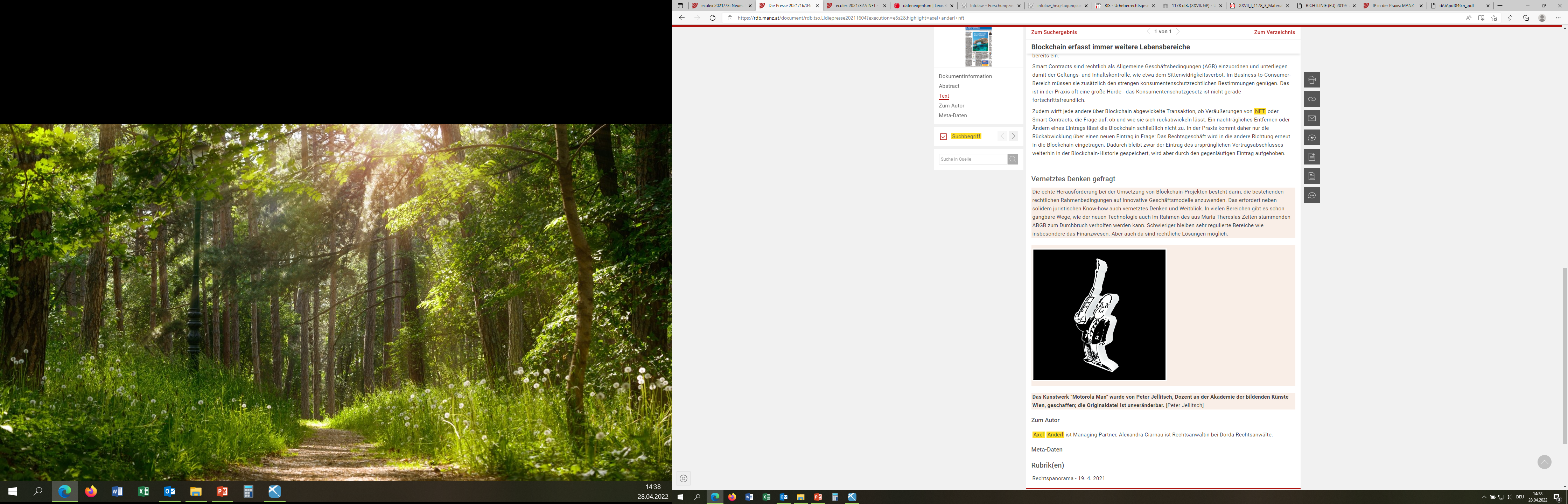 [Peter Jellitsch]
NFTs – Verknüpfung eines Assets mit einer Lizenz an diesem
zentrale Frage: Welche Rechte werden mit NFT-"Kauf" vermittelt?
mangels Regelung: Zwecktheorie (Urheberrechtsnovelle)
exakte Regelung der Nutzungsrechte bzw Einholung der Zustimmung des Urhebers jedoch jedenfalls vorzuziehen
Praxisbeispiel: NFT Drehbuch  Recht auf Verfilmung mitumfasst?
Grenzen: KSchG
Lizenz wird durch Inhaberschaft über den NFT vermittelt
Urheber ist 1. Inhaber des NFT: nach Minting und Verknüpfung, Speicherung auf BC
Lizenztext wird idR in Metadaten gespeichert 
Vorteile: 
sämtliche Rechtsübertragungen sind über BC nachvollziehbar: besonders sichere Dokumentation der Transaktionskette, von Herkunft und Eigentum
Regelung Weiterveräußerung über smart contracts
Nachteile/Risiken:
Konkurs Plattform?
Interoperabilität/Wechsel Plattformen?
siehe "gefälschte" NFTs bei Wiederhochladen auf anderer Plattform  Urheberrechtsverletzungen!
NFTs – Risiko Urheberrechtsverletzungen
"gefälschte" NFTs
Verknüpfung eines NFTs mit einem Werk, an dem Herausgeber kein Nutzungsrecht besitzt
Erstellung mehrerer NFTs für ein Werk
Löschung auf Plattform 1 und Minting auf Plattform 2 (zB bei Konkurs Plattform, Plattformwechsel aus anderen Gründen)
Vorgehen gegen:
Metaworld/Metaverse
kollektiver virtueller Raum
Abbildung in BC
zB Unternehmen, Land, Fußballclub
enger Konnex zu NFTs: Entwicklung zu zentraler Infrastruktur 
rechtliche Fragestellungen:
Namensrecht
Urheber- und Persönlichkeitsrecht
zB virtuelle Bauwerke, Gemälde
Recht am eigenen Bild
weitere betroffene Rechtsgebiete:
Datenschutz
Markenrecht
Wettbewerbsrecht
etc
(Potentielle) Konfliktfelder in Bezug auf Verwertungsgesellschaften
zentrale Frage: Wer nimmt Rechte wahr?
OGH 26.11.2020, 4 Ob 185/20i: 
Auftrag an Verwertungsgesellschaft zur treuhändigen Rechtewahrnehmung beseitigt nicht Aktivlegitimation des Rechteinhabers
weder Recht des Rundfunkunternehmers zur Weitersendung noch Anspruch auf Vertrag mit Verwertungsgesellschaft dürfen in Selbsthilfe durchgesetzt werden
(Potentielle) Konfliktfelder in Bezug auf Verwertungsgesellschaften
Online-Satkab-RL (Umsetzung UrhRNovelle 2021):
Ziel: Förderung des grenzüberschreitenden Zugangs zu europäischen Fernseh- und Hörfunkprogrammen
erleichtert Lizenzierung geschützter Werke für "ergänzende Online-Dienste" von Sendeunternehmen (§ 18b UrhG)
§ 59a Abs 1 UrhG: einheitliches, für alle integralen Weiterverbreitungen geltendes, technologieneutrales Weitersenderegime
erweiterte Verwertungsgesellschaftenpflicht für die Weiterverbreitung
§ 59a Abs 3 UrhG: Weiterleitungsdefinition gilt nicht, wenn Erstsendung ausschließlich im Internet
(Potentielle) Konfliktfelder in Bezug auf Verwertungsgesellschaften
Umfassende rezente Rsp des OGH, zB:
OGH 22.09.2020, 4 Ob 149/20w
eV ProSieben und Sat.1 gegen Hutchison Drei wg unerlaubter Weitersendung und Vervielfältigung im Rahmen der "DREI TV"-Software
§ 59a UrhG ist technologieneutral auszulegen, auch Weitersendung über OTT ist Kabelweiterleitung
OGH 26.11.2020, 4 Ob 185/20i
Reichweite einer Rechtseinräumung an eine Verwertungsgesellschaft folgt der Privatautonomie
Zulässigkeit der Ausnahme des Livestreams über OTT-Dienste
kein gutgläubiger Erwerb von (Werknutzungs-)Rechten
OGH 10.12.2020, 4 Ob 172/20b
technologieneutrales Kabelweitersenderecht
sofern Verwertungsgesellschaft nicht über Rechte zur Weitersendung mittels OTT verfügt, fehlt aus tatsächlichen Gründen die Voraussetzung für eine Zwangslizenz nach § 59b UrhG
(Potentielle) Konfliktfelder in Bezug auf Verwertungsgesellschaften
EuGH 24.03.2022, C-433/20, Austro-Mechana (Cloud-Abgabe):
Verwertungsgesellschaft Austro-Mechana nimmt in AUT Werknutzungsrechte und Vergütungsansprüche treuhändig wahr; Strato AG mit Sitz in DE bietet in AT Cloud-Services an, die auf Servern in DE gehostet werden
Upload einer Sicherungkopie in die Cloud = Vervielfältigung
ob Cloud-Server Drittem gehört, ist irrelevant  vom Begriff „auf beliebigen Trägern“ iSv Art 5 Abs 2 lit b der RL 2001/29 erfasst
Privatkopie: Anspruch auf gerechten Ausgleich an Rechteinhaber 
weites Ermessen der Mitgliedstaaten (Risiko der Doppel- und Mehrfachvergütung!)
Fazit / Ausblick
Fazit / Ausblick
Digitalisierung und insb AI als Impulsgeber:
Urheberrechtsnovelle(n)
Data Act
KI-VO
Data Governance Act
DMA/DSA
zahlreiche neue Regulierungsansätze der EU
dennoch "Hinterherhinken" der Regulierung
Entwicklung von Datenschutzrecht zu Datenrecht (kritisch: zunehmende "Zersplitterung" der Materie) 
zukünftige Relevanz von Daten(-banken)
deep fakes als zukünftiger use case?
Metaverse
Eigentümerschaft
Ansprechpartner
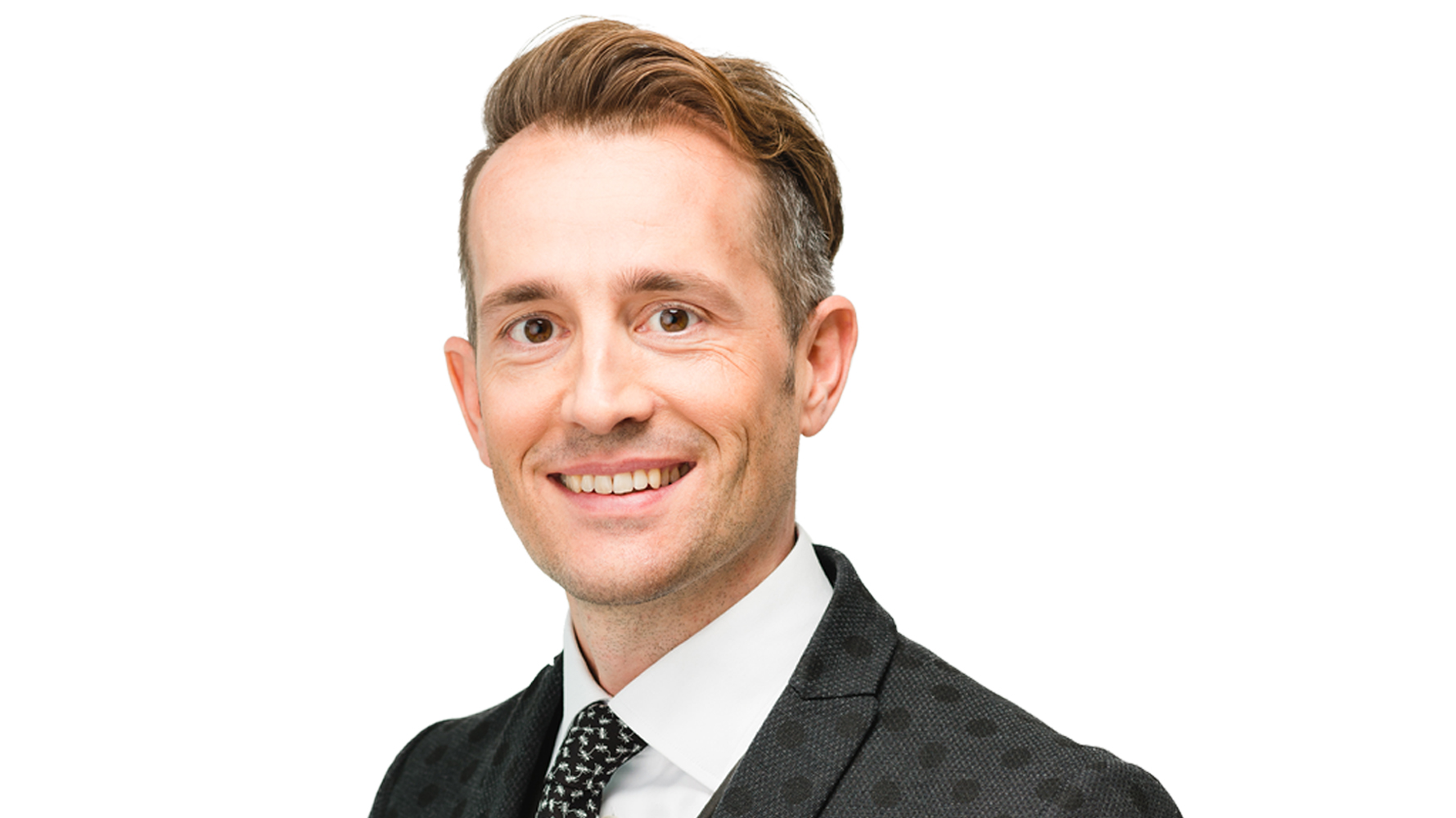 Managing Partner bei DORDA
Fachliche Schwerpunkte: IT-Recht, insb E-Commerce, Urheber- und Medienrecht, Wettbewerbsrecht 
Empfohlen als führender Anwalt in IT-Recht im renommierten internationalen Handbuch "Chambers Europe", "Legal 500" und "International Law Office"
ILO Client Choice Award für E-Commerce 2012 und 2013
ILO Client Choice Award für Information Technology & Internet 2014, 2015, 2016, 2017, 2018, 2019 und 2021
Legal500 Hall of Fame für TMT
Leading Individual TMT und IP bei Legal500
Leading Individual für IT und IP bei Chambers
Leading Individual für IP bei JUVE
Absolvent der Universität Wien (Dr iur 2005) und des Universitätslehrgangs für Informationsrecht und Rechtsinformation der Universität Wien (LL.M. 2001)
Autor zahlreicher Fachpublikationen in den Bereichen IT-, Urheber- und Medienrecht, ua "IP in der Praxis" (Manz), #blockchain (LexisNexis) oder Handbuch UWG (Linde).
Vortragender und Lektor an zahlreichen Hochschulen und Fachhochschulen sowie bei diversen Seminaranbietern
Dr Axel Anderl, LL.M.
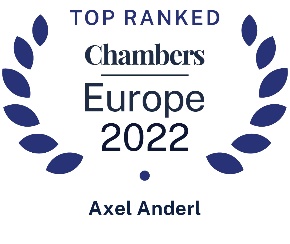 VIELEN DANK FÜR IHRE AUFMERKSAMKEIT
Dr Axel Anderl, LL.M. 
T: +43 1 533 47 95 – 23 
E: axel.anderl@dorda.at
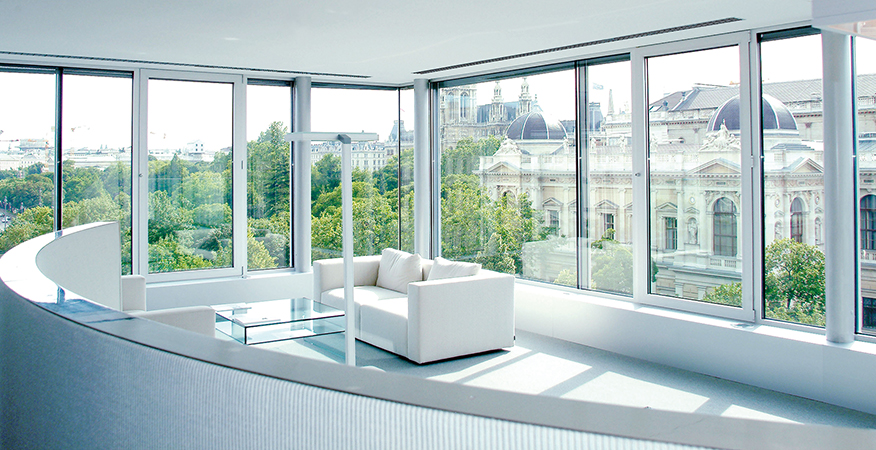 DORDA Rechtsanwälte GmbH · Universitätsring 10 · 1010 Wien
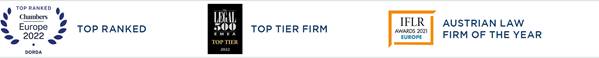 TIER 1 Legal500 2007-2022: TMT
TIER 1 Legal500 2020-2022: Data Privacy & Data Protection
TIER 1 Legal500 2021-2022: Intellectual Property
BAND 1 Chambers Europe 2008-2022: TMT:IT